Promoting oral proficiency at the intermediate level
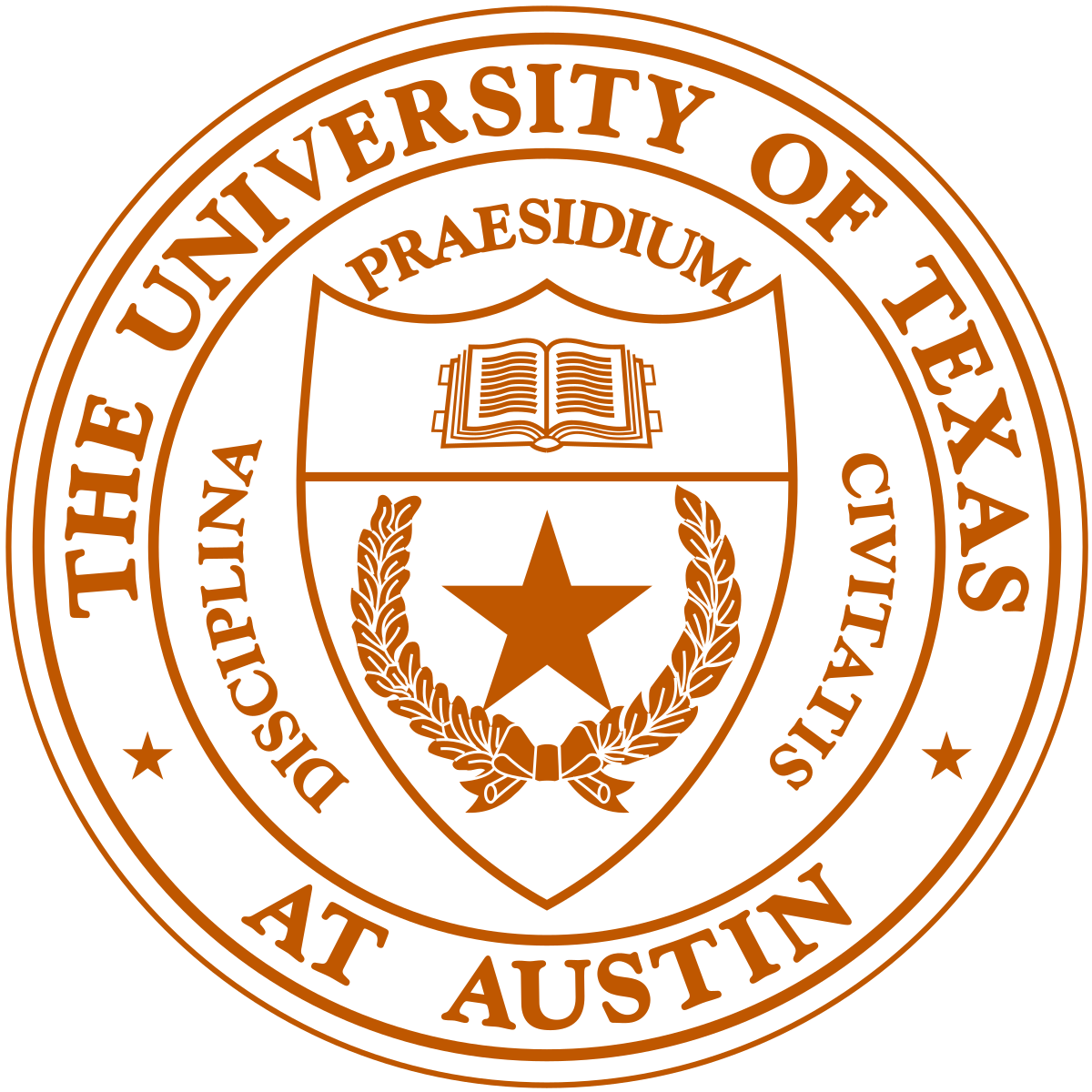 Melissa D. Murphy, Ph.D.
Spanish Language Program Director
Associate Professor of Instruction
The University of Texas at Austin
mmurphy@mail.utexas.edu
Lower-division Language sequence
3 semester sequence since 2010
Intensive courses (6 + 6 + 6)
SPN 311 + SPN 314
Decisions:
Redesign SPN 611D and turn it into a 3-credit course (SPN 311) for requirement
Straightforward
Same basic content, less in-depth
Make SPN 314 a brand new “Conversation & Culture” course
Opportunity to work on speaking skills and intercultural competence
Student interest in taking additional Spanish courses (not “composition” )
Courses can be taken concurrently 
No textbook; materials on Canvas
SPN 314 Course description
Thematic content
COURSE Structure
4 modules on canvas
“introducción al tema”
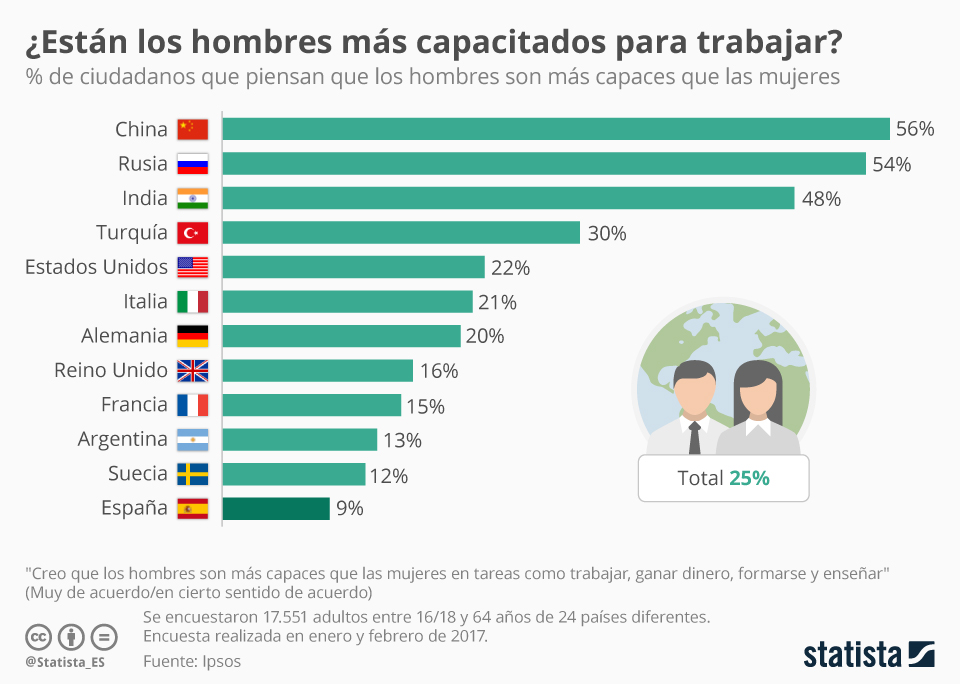 Reading activities
Reading activities
Types of questions asked (in Spanish):

Write your own definition of colorism.
Mention 2-3 things you learned from the reading.
Do you think colorism is prevalent in the U.S.? Can you think of an example?
Make a list of 5 words you learned from the reading.
Reading activities
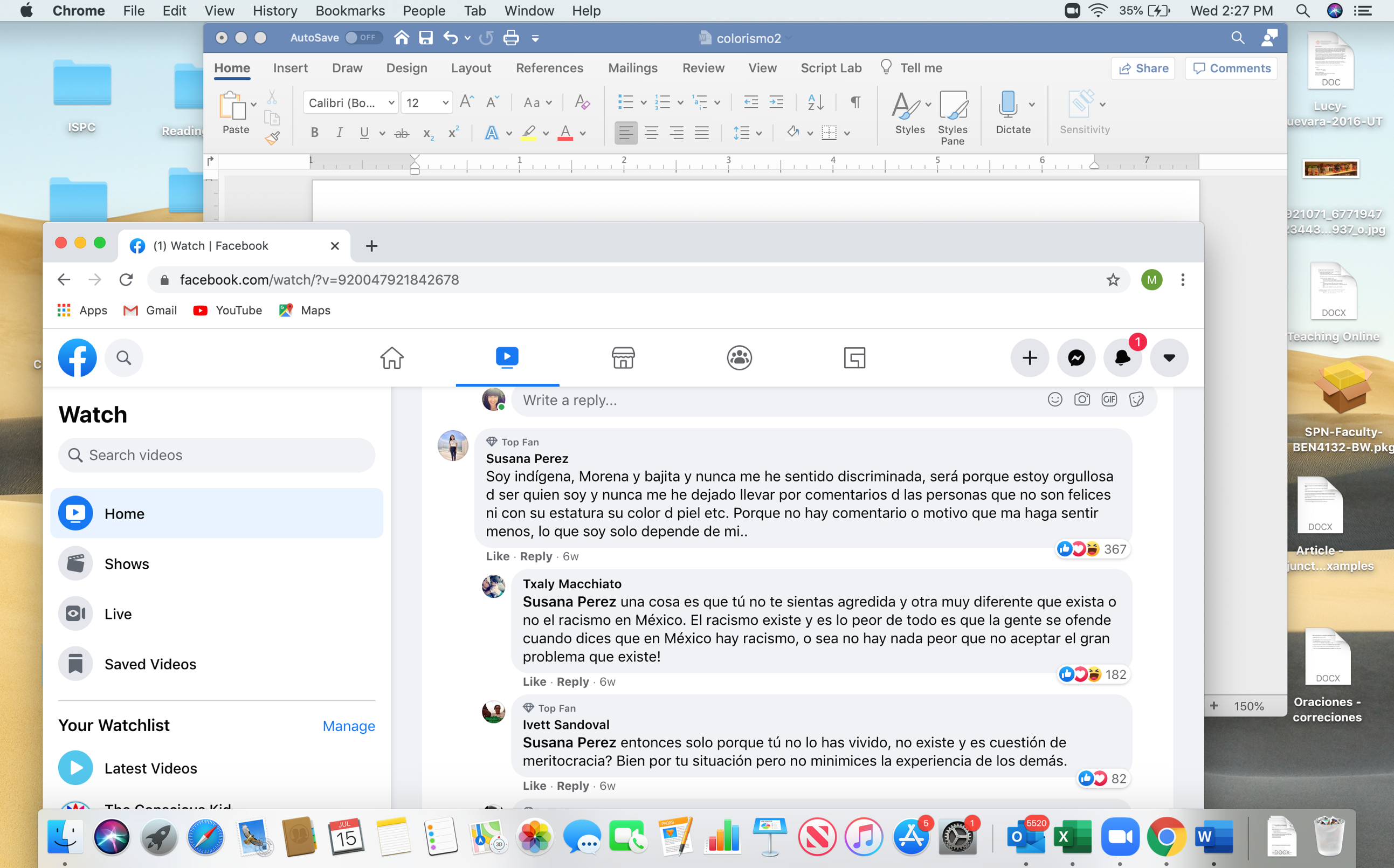 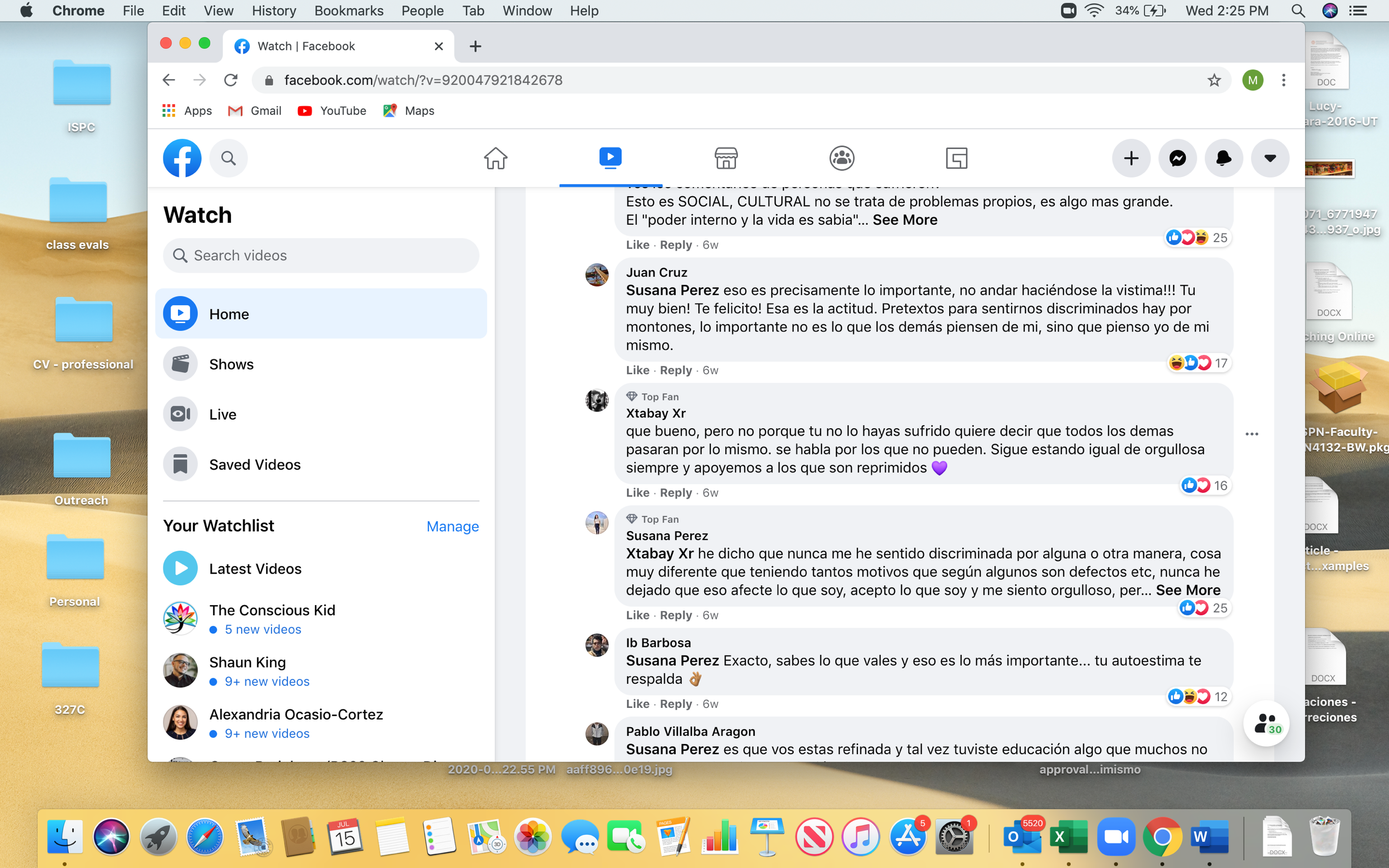 Reading activities
Types of questions asked (in Spanish):

Summarize the arguments made.
Which do you agree with most and why? 
What conclusions can you draw from reading these comments?
Films (one per module)
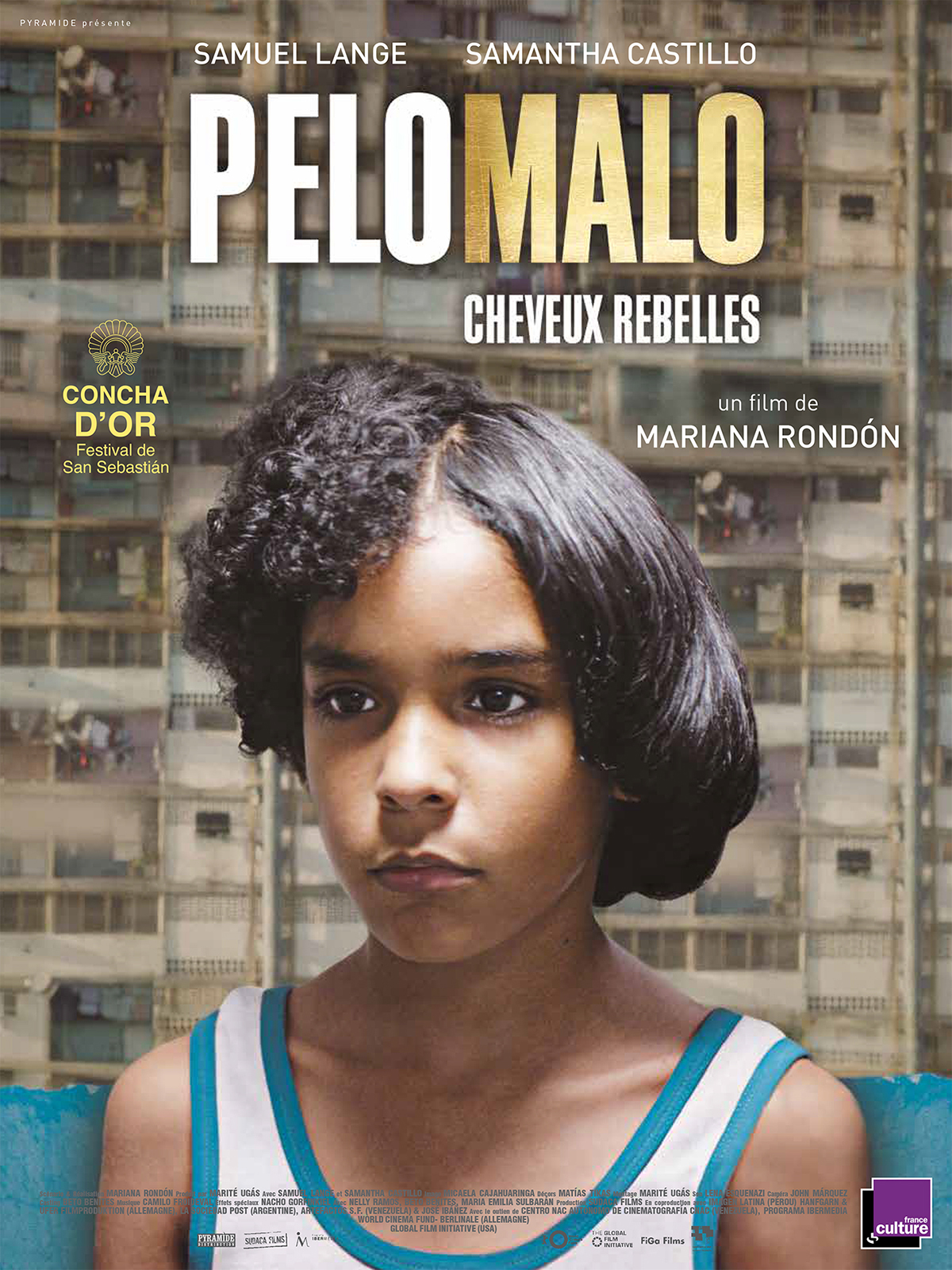 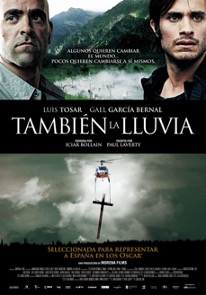 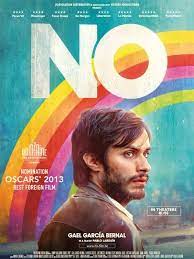 Films:  pre-viewing activities
Types of questions asked (in Spanish):
Listen to 3-minute audio about the film Pelo malo.  Then answer a few questions about the movie, the term “pelo malo”, and its connotations.
Visit the the following website and find information about the director, location of filming, the historical context, etc.
Look at the images of Caracas from the film and describe how they make you feel.
Jot down 3 or 4 themes you think will be addressed in the film.
films:  post-viewing activities
Types of questions asked (in Spanish):
Describe the characters, their behaviors, and their feelings.
Which character is the most complex? Why?
Describe the neighborhood.
Does the director have an impartial view of Caracas & Venezuela?
What stereotypes can you identify?
Did you like the film?  
What was the main message you got from it?
Module 4: movie choice
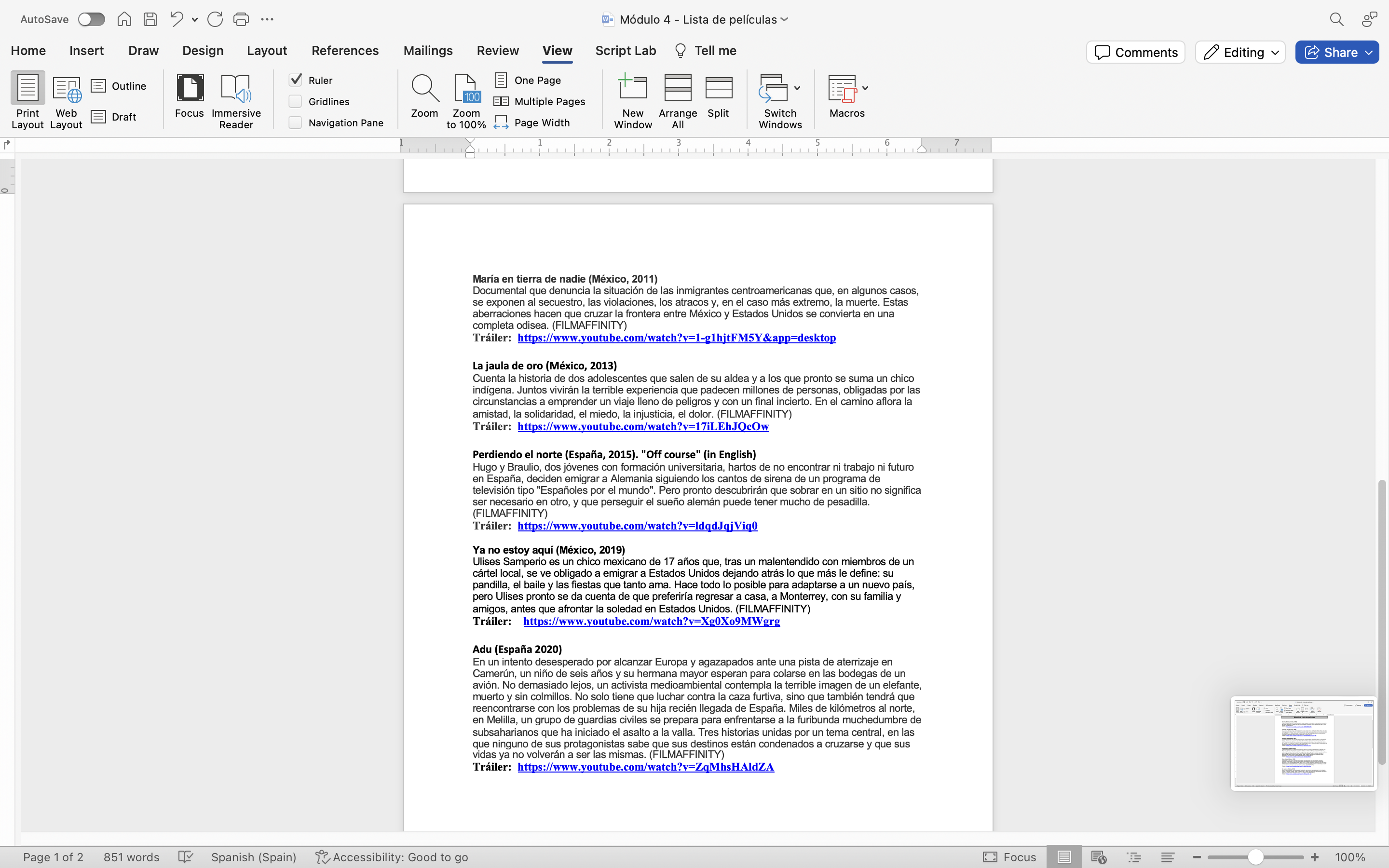 Grammar in context (ser & estar)
Grammar in context (subjunctive)
Grammar in context (review)
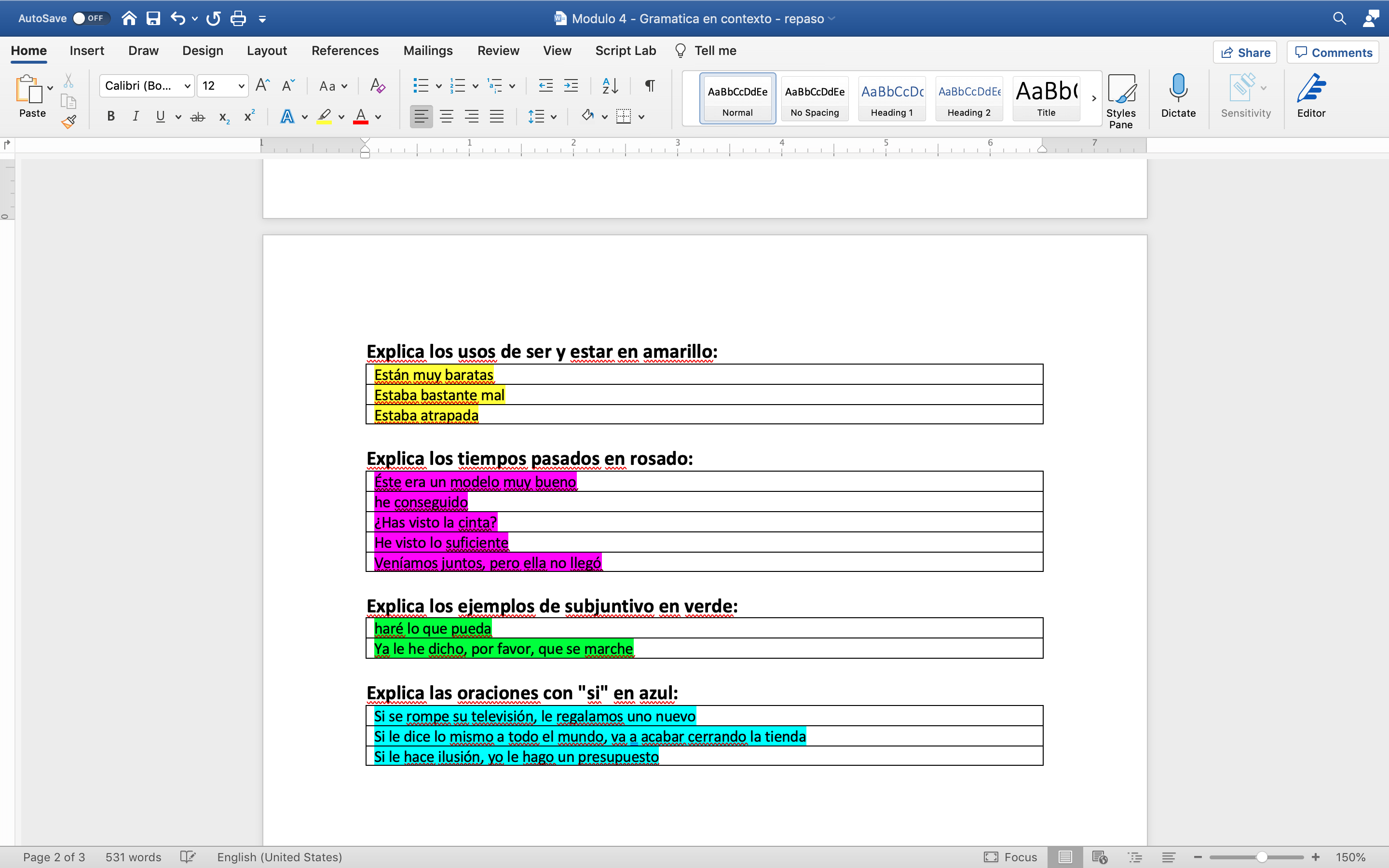 assessments
Exams
1. Speaking:  Questions about course themes, films and readings; students record 1minute responses [40pts]
Ex:  Briefly describe the plot of El sandwich de Mariana.  In your opinion, what is the main message of this short film?
Ex:  Mention some strengths and weaknesses of the film No.  Would you recommend it to a friend?  Why or why not?

II.  Writing:  Open-ended questions about course themes, films and readings [40pts]
Ex:   Identify the characters in the photos below and write a description of each one (personality & physical appearance)   
Ex:   Write a movie review about the film you chose to watch in Module 4.  What does it teach us about immigration?

III.  Grammar in context: Primarily fill-ins and multiple drop-downs [20pts]
In-class speaking assessments
Students are given a list of 8-10 questions/topics to discuss.
They discuss them in groups for about 30 minutes.
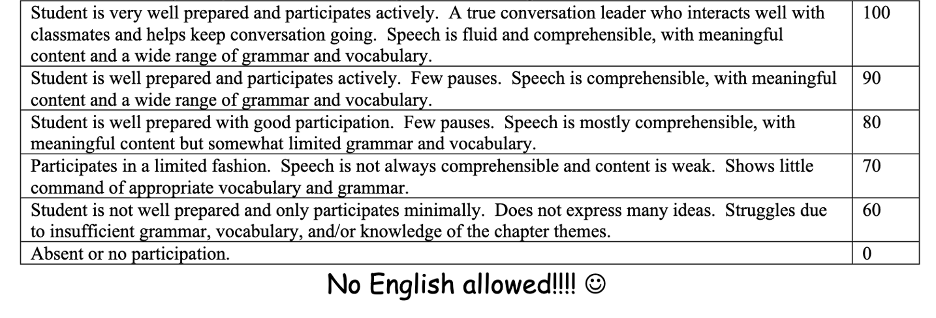 In-class speaking assessments
Types of questions / prompts (in Spanish):
What worries you the most about your future?
What does a grade represent to you?
What are the hardest parts of studying abroad?
Who is responsible for social welfare?
Why do you think immigration is so controversial?
How do we know if we are tolerant?
Do you think the values of people belonging to different social classes are different? Explain.
Do you think there are countries where people aren’t obsessed with youth and physical appearances?  If so, what makes them different?
conversifi
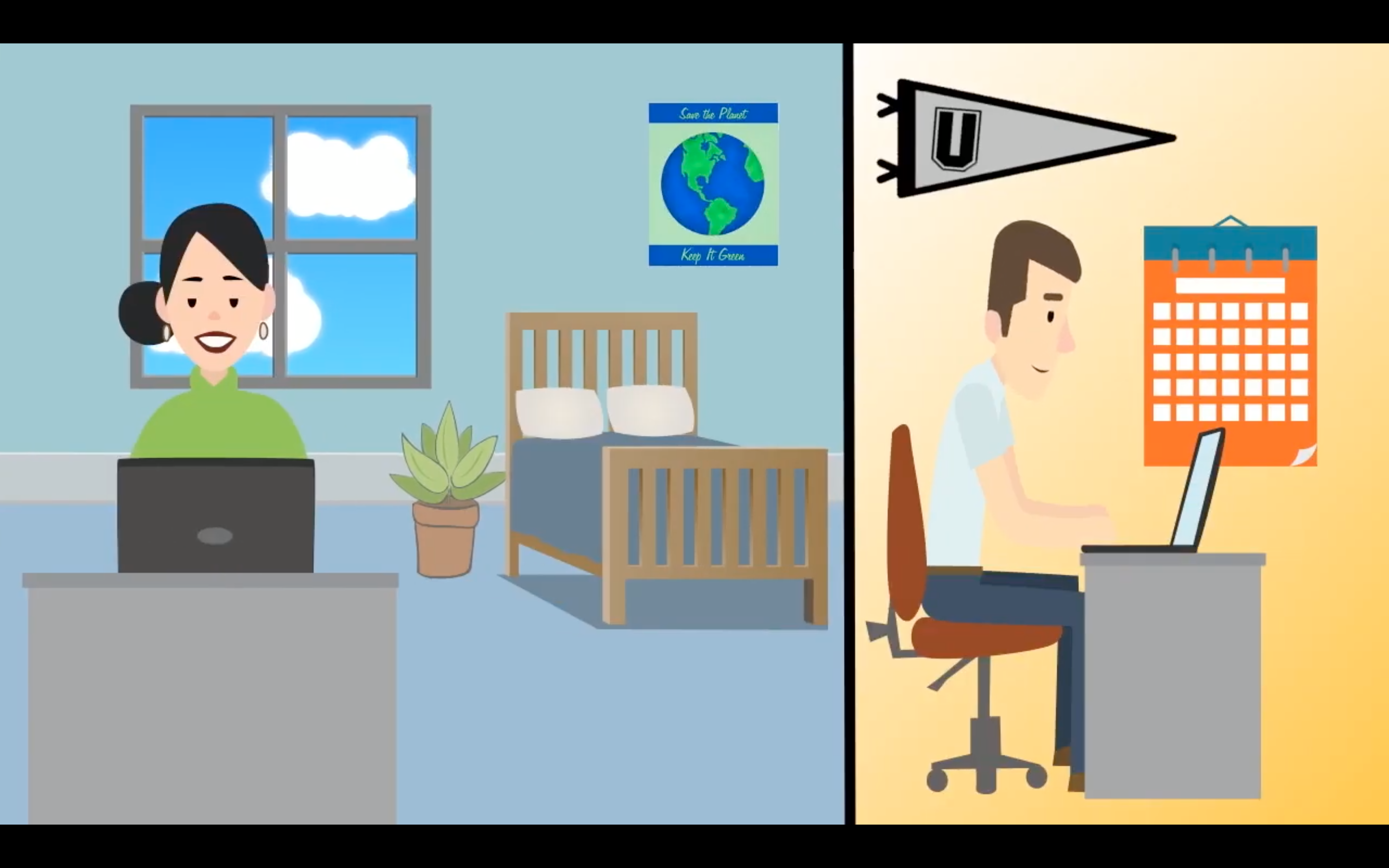 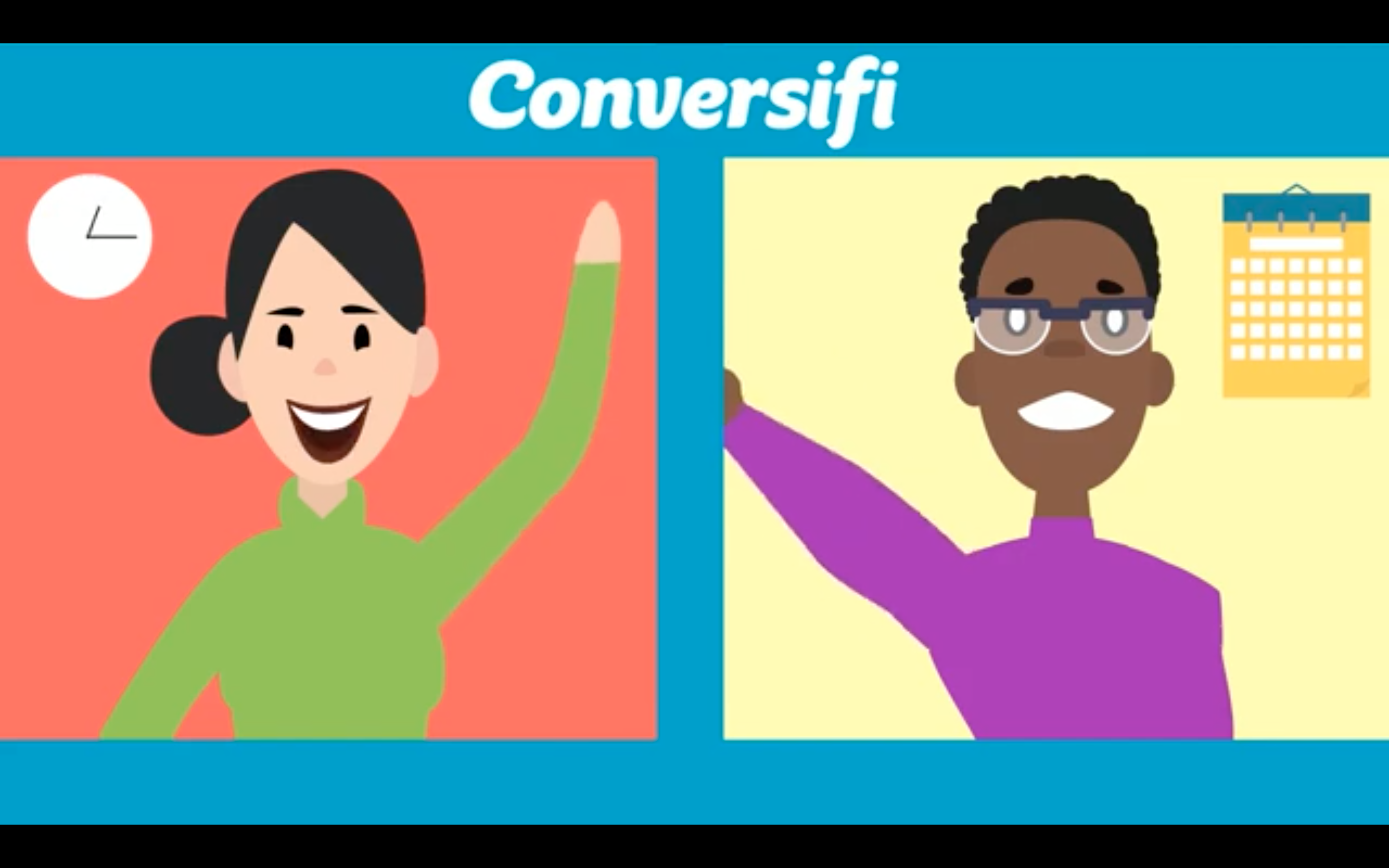 conversifi
Follow-up activity (in Spanish)
What was the most successful aspect of your conversation?
What was the greatest difficulty you had?
What communicative strategies helped you the most?
Identify and explain 2 grammatical errors you made in your conversation.
What did you learn from your conversation partner?  Summarize what they told you about the topic.
Student comments about the course
Thank You!!!
Melissa Murphy
mmurphy@mail.utexas.edu